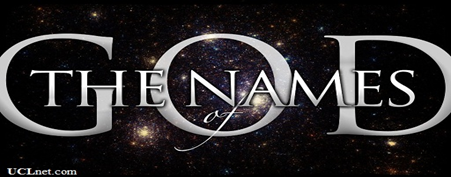 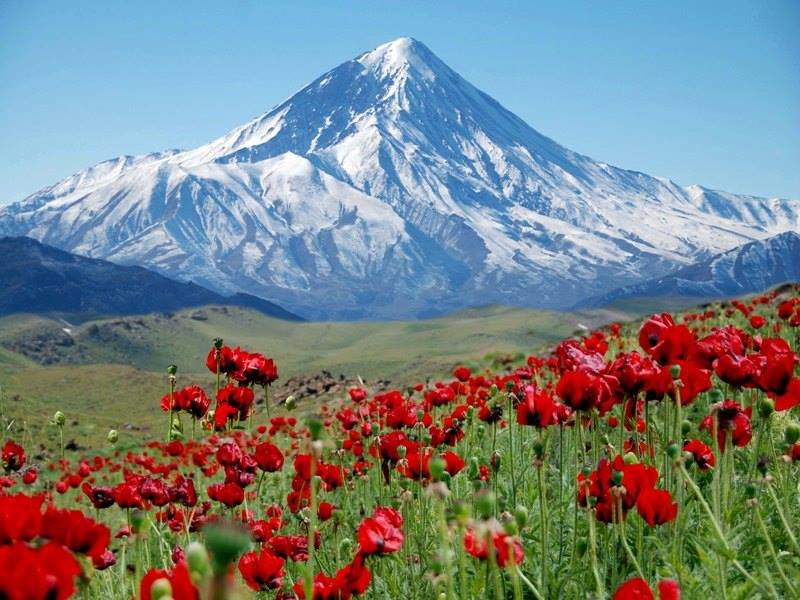 Pituitary Disorders in         Pregnancy
By: Atefeh Rezaeifar 
Endocrinology Fellow 
2/24/2021
Pituitary Disorders During Pregnancy and Lactation (Maternal-Fetal and Neonatal Endocrinology. 2020)
Pituitary Disorders in Pregnancy (Neurol Clin 37 (2019) 63–83)
INTRODUCTION
A normal functioning pituitary gland is vital for fertility and pregnancy. 
The pituitary gland undergoes significant anatomic and physiology changes during 
pregnancy and is required for normal fetal development. 

Pituitary disorders are relatively common, and any structural abnormality or hormonal dysfunction can interfere with a woman’s ability to become  pregnant or maintain
pregnancy.

In addition, pregnancy complications, such as postpartum hemorrhage and
lymphocytic hypophysitis, can cause pituitary damage resulting in pituitary insufficiency, 
which if unrecognized can be life threatening.
PITUITARY PHYSIOLOGY

 pituitary gland  has been termed the “master gland” due to its role in regulation of multiple target organs, including the thyroid, adrenal, and reproductive organs. 

The pituitary is known to enlarge in size during pregnancy, with largest increases noted in the first few days postpartum. 

The normal size adult pituitary gland is approximately 5 to 10 mm in height, and 
during pregnancy, it can increase to 12 mm.

The pituitary enlargement is due to hyperplasia of the prolactin producing cells (lactotropes) and is a normal physiologic process associated with increasing prolactin levels during pregnancy.
The pituitary generally returns to its baseline size within the first 6 months following delivery.

There are no changes in thyrotrope or corticotrope number, but there are hormonal changes in these systems. 
For example, TSH is frequently suppressed during the first trimester of pregnancy due 
to the high levels of circulating hCG stimulating thyroid hormone production to meet
increased demands during the first trimester of pregnancy.
Free thyroxine (T4) levels later decrease, and TSH returns to normal.
Pregnancy is associated with activation of the hypothalamic-pituitary adrenal axis 
as indicated by elevations in free and total cortisol levels as well as cortisol binding
globulin. 
There are also alterations in cortisol feedback as evidenced by incomplete suppression
of cortisol levels in pregnant women following dexamethasone administration.
Pregnancy is associated with reduced somatotrope number and lower native
GH levels but mildly elevated IGF-I levels, thought to be mediated by placental variant
GH and IGF-I production. 

High estrogen levels in pregnancy are thought to cause a relative GH resistance in 
early pregnancy that is associated with lower IGF-I levels initially. 
As pregnancy progresses, increasing secretion of placental variant GH causes
a reduction in maternal GH and an increase in maternal IGF-I that returns to normal
after delivery.
gonadotropins are suppressed as expected during pregnancy because of the 
high levels of circulating estrogen and progesterone.
Pituitary tumors AND GENERAL APPROACH:

Pituitary tumors represent 15.5% of all central nervous system (CNS) neoplasms.
 
The prevalence of pituitary adenomas in autopsy and radiological studies was found to be 
16.7% and 22.5%, respectively.

In young adults (aged 20–34years), more than 30% of CNS tumors are in fact pituitary adenomas.

The age-adjusted incidence rate of pituitary adenomas is estimated to be 3.4 cases per 
100,000 inhabitants per year. They are usually benign adenomas, with a peak incidence in young 
women of childbearing age.

Pituitary Disorders During Pregnancy and Lactation 2020
The presence of a pituitary adenoma may affect the course of pregnancy, as the hormonal changes related to these tumors may lead to early termination of pregnancy due to failure 
to implant or maintain the conceptus or early embryo.

Pregnancy itself may also affect the course of the pituitary tumor, causing a worsening the tumor’s natural history, or unmasking a previously unknown diagnosis.

The high levels of estrogens present during pregnancy can stimulate normal and adenomatous cells to increase in size and number.
However, most microadenomas do not exhibit symptomatic growth during pregnancy.

There is significant concern in the realm of macroadenomas about tumor growth during pregnancy.

Pituitary Disorders During Pregnancy and Lactation 2020
The risk of symptomatic tumor growth is low (about 2.8%) in macroadenomas that were 
treated with surgery, radiotherapy, or both prior to pregnancy,
whereas in macroadenomas that have not yet been treated, the risk of symptomatic tumor
 growth increases to 31%. 
This risk is greatest during the second and third trimesters.




Pituitary Disorders During Pregnancy and Lactation 2020
There is no evidence that pregnancy increases the incidence of adenomas per se. 
In an autopsy study performed on 69 pregnantwomen who died without having any 
symptoms of pituitary abnormalities, eight noninvasive microadenomas (12%) were found.

This number was not higher than that found in nonpregnant women or normal men of similar ages.



Pituitary Disorders During Pregnancy and Lactation 2020
Management of pituitary adenomas discovered during pregnancy in otherwise healthy women pose difficult challenges from various perspectives.

First, the normal physiological changes in the concentrations of pituitary hormones
during pregnancy make it difficult to diagnose hypopituitarism or hypersecretion during pregnancy and postpartum.

Second, results of the dynamic pituitary function tests in pregnancy are very difficult to interpret because there are no normal standards.



Pituitary Disorders During Pregnancy and Lactation 2020
Prolactinomas are thought to be the most common type of pituitaryadenoma
at approximately 40% and are more common in women than men.

Nonfunctioning pituitary adenomas are the second most common subtype
followed by somatotrope (GH) and corticotrope (ACTH) tumors, with TSH producing
tumors being very rare.

All patients with pituitary lesions require a detailed history and physical examination, 
pituitary imaging, and evaluation of pituitary hormonal status to evaluate for hormonal 
excess and deficiency.
Typical laboratory testing at initial presentation should include :
prolactin, TSH, free T4, ACTH, morning cortisol, LH, FSH, estradiol in women (E2), 
testosterone (T) in men, GH, and IGF-1.

Additional endocrine testing is required to diagnose hypercortisolism/Cushing disease, Adrenal insufficiency, GH deficiency, and occasionally, acromegaly.

Patients should also be evaluated for associated comorbidities, such as hyperglycemia
/diabetes mellitus in acromegaly and Cushing disease.
Fig. 1. General approach to evaluating patients with pituitary/sellar masses
Once pregnancy is attained, all patients will require close monitoring for signs and
Symptoms of tumor enlargement. 

Patients should be monitored for mass effects and new hormonal deficiencies. 

Concerning symptoms include new or worsening headaches, visual changes, cranial
nerve palsies, or documented new hormonal deficiencies.
Some patients with functional pituitary tumors may require monitoring for worsening 
hormonal excess and related comorbidities (Cushing disease, acromegaly).

Patients with macroadenomas should have periodic formal visual field testing during
pregnancy and pituitary imaging performed in cases of worsening vision.

Tumor-directed medical therapy is usually discontinued in patients with functional 
pituitary tumors (prolactinoma patients on a dopamine agonist) once pregnancy is
confirmed and reinitiation of therapy considered if the patient develops symptomatic
tumor growth.
Most tumor-directed drugs do not have an approved indication for use in pregnancy, 
so appropriate counseling of the patient on potential risks and benefits is mandatory.

Patients with macroadenomas at the time of conception are at higherrisk of 
symptomatic tumor progression during pregnancy than those with microadenomas due
 to decreased sellar space for physiologic pituitary expansion in pregnancy.

Because the pituitary enlarges during pregnancy, ideally the tumor should not be contacting the optic chiasm at the onset of pregnancy.

Hypopituitarism requires close monitoring during pregnancy due to hormonal changes 
in pregnancy, and hormonal deficiencies, such as thyroid hormone and glucocorticoids, 
should be adequately replaced for optimal maternal and fetal health
Neuroimaging in Pregnancy
magnetic resonance imaging of the pituitary gland will be indicated when there is a visual and/or neurological clinical picture secondary to tumor compression.


MRI does not use ionizing radiation and is considered relatively safe for the fetus. It should preferably be performed only after 4months of pregnancy.
This recommendation aims to avoid fetal exposure to radiofrequency and acoustic noise fields.


Pituitary Disorders During Pregnancy and Lactation 2020
The administration of gadolinium contrast enhances the diagnostic accuracy of MRI.

However, administration of this contrast is not indicated during pregnancy
because of its potential teratogenicity in the first trimester.

 In addition, gadolinium may cross the placenta in the second or third trimester, 
be excreted by the fetal kidneys into the amniotic fluid, and then be recirculated 
by the fetus. Therefore, there is a theoretical risk of nephrogenic systemic
fibrosis developing as a result of fetal exposure to radiocontrast.


Pituitary Disorders During Pregnancy and Lactation 2020
A recent Canadian study evaluated 1 424 105 deliveries beyond the 20th 
week of gestation to assess the risks associated with MRI performed with or without gadolinium.
 The purpose of this study was to evaluate the long-term safety after exposure to MRI in the first trimester, in particular on the risk of death, fetal or neonatal 
death.
 With regard to exposure to gadolinium, they assessed the risk of inflammatory 
rheumatic and/or skin or connective disorders or skin changes similar to nephrogenic systemic fibrosis, a condition also referred to as nephrogenic 
fibrosing dermatopathy, which is described in association with the use of gadolinium contrast in adult patients.

Pituitary Disorders During Pregnancy and Lactation 2020
Compared with nonexposed pregnancies, pregnancies with exposure to gadolinium showed a 
higher frequency of intrauterine or neonatal death [ (RR) 3.7, 95% (CI) limits
from 1.55 to 8.85, 
And rheumatologic, inflammatory, and cutaneous infiltrative pathologies
 (hazard ratio 1.36, 95% CI limits from 1.09 to 1,69( .

This study makes it clear for the first time that MRI is not such a dangerous 
investigation in pregnancy, even in the first trimester. However, it should be 
performed without gadolinium contrast.

Pituitary Disorders During Pregnancy and Lactation 2020
Pharmacological Treatment

Based on this FDA criteria, dopamine agonists cabergoline (CAB) 
and bromocriptine (BRC), as well as the somastatin analog octreotide, are classified as category B (no fetal risks have been demonstrated in animal 
studies, but there are no adequate, well-controlled studies in pregnant women to date),
while lanreotide and C (adverse fetal effects have been seen in animal studies but there are no adequate and well-controlled studies in pregnant women; 
nevertheless, potential benefits may warrant the use of the drug).

Pituitary Disorders During Pregnancy and Lactation 2020
Due to the long half-lives of these drugs and limited data on the effects of in utero exposure, these drugs should ideally be discontinued prior to intended
conception, CAB 1month before, and long-acting somatostatin (SST) analogs
or pegvisomant 2months before. 

During pregnancy, it also is recommended that medical therapy should be withheld and administered only if necessary for control of tumor, headache, 
or both.
 This approach reduces the likelihood of an embryo being exposed to a drug, including residual exposure to a long-acting drug.


Pituitary Disorders During Pregnancy and Lactation 2020
Prolactinomas
Prolactinomas are the most common pituitary adenoma subtype and are more common in women than men.
They tend to be detected earlier in premenopausal women compared with 
postmenopausal women and men due to the presenting symptoms of galactorrhea 
and menstrual irregularities (amenorrhea/oligomenorrhea).

Elevated prolactin levels inhibit pulsatile gonadotropin secretion and induce central
hypogonadism.
 Some women are initially discovered during evaluation for infertility, and one series 
estimated that approximately 30% of women with infertility have hyperprolactinemia 
as a cause.
A more recent study found that 5.6% of asymptomatic women presenting with
infertility had elevated prolactin levels and did not significantly differ from rates
seen in women with irregular menses.

 Approximately 20% of those with an elevated prolactin were found to have a pituitary microadenoma on MRI in this series. 

Hyperprolactinemia can be due to several causes other than pituitary adenomas,
so it is important to consider the differential diagnosis (such as pregnancy, hypothyroidism, and medications as other common causes) when evaluating new
patients with elevated prolactin levels.
Once the diagnosis of a prolactinoma is confirmed, treatment is usually recommended
to control tumor growth and normalize prolactin levels for restoration of gonadal
function.

 Medical treatment with a dopamine agonist (most commonly bromocriptine or cabergoline) is the treatment of choice for most symptomatic prolactinomas, 
because these agents are highly effective at normalizing prolactin levels (͠   60%–70%), 
restoring gonadal function (͠    70%–90%) and decreasing tumor size (͠   60%).
Cabergoline is the preferred agent due to its higher efficacy and tolerability.
Although medical therapy alone is usually sufficient for treatment, some patients 
undergo surgical resection if they are resistant or intolerant of dopamine agonist 
therapy or for other case-specific reasons.

patients with invasive prolactinomas can require multimodal therapy involving surgery, 
medications, radiation, or a combination of treatments.

Observation with serial imaging and prolactin level monitoring may be considered for 
patients with asymptomatic incidental microprolactinomas
Dopamine agonist therapy is usually required for conception in women with prolactinomas, because it is often necessary to normalize prolactin levels in order to 
restore ovulation. 
Bromocriptine has historically been the drug of choice preconception, and as 
a result, there is more real-world experience with this drug in early pregnancy.

Bromocriptine does cross the placenta, but short-term use has not been associated 
with increased risk of pregnancy complications or adverse fetal effects.

Very few pieces of data exist on bromocriptine use throughout gestation and its 
effects on the exposed infants, but it has not been associated with increased
developmental abnormalities.
There has been less overall experience with cabergoline preconception/during 
early gestation, but more recent studies do not demonstrate increased risk of pregnancy
 complications or fetal abnormalities compared with bromocriptine or the general
population. 

A recent study examined 48 pregnancies in 33 women with macroprolactinomas 
who conceived on cabergoline. Twentyfive women were maintained on cabergoline 
throughout pregnancy and did not appear to have more adverse pregnancy outcomes 
compared with women who had discontinued cabergoline at pregnancy confirmation. 

Thus, cabergoline is generally regarded as an acceptable option for therapy for 
facilitating conception.
Nevertheless, clinicians generally recommend discontinuation of dopamine agonist 
therapy as early as possible in the pregnancy or as soon as pregnancy is confirmed 
if clinical status allows due to the limited experience with dopamine agonists during
Pregnancy and the overall desire to minimize fetal exposure to any medication.
All women with prolactinomas (and any pituitary adenoma) require close monitoring
during pregnancy to detect potential tumor progression because normal pregnancy is
associated with lactotrope hyperplasia, and discontinuation of dopamine agonist therapy may be associated with tumor proliferation. 

Most women do not have symptomatic tumor growth during pregnancy(>95%), but if 
a macroadenoma enlarges during pregnancy, it can cause considerable mass effects 
depending on its proximity to surrounding structures and may be associated with new hormonal deficiencies.
The risk of tumor enlargement varies by prepregnancy tumor size. As would be 
expected, women with smaller tumors are at lower risk of developing symptomatic
Tumor enlargement (<3%) compared with women with macroadenomas.



Women with macroprolactinomas without prior surgery or radiation therapy are more
likely(~21%) to have symptomatic enlargement than women who had previous surgery
or radiation (4.7%).
For microprolactinomas, clinical evaluation in each trimester of pregnancy should be 
done, and sellar MRI without contrast and neuro-ophthalmologic evaluation should be
 performed if there is evidence of tumor size increase.


 For expanding macroprolactinomas, ophthalmologic evaluation should be performed in each trimester, and pituitary MRI without contrast is indicated if there is evidence 
of tumor growth. 

In the presence of mass effect symptoms, if there is no rapid improvement afterDA 
introduction, then decompressive neurosurgery, especially in the second trimester, 
should be considered, or delivery if the pregnancy is near term .

Pituitary Disorders During Pregnancy and Lactation 2020
It is not recommended that prolactin levels be monitored during pregnancy because levels are physiologically elevated during pregnancy and they do not necessarily 
correlatewith tumor activity during pregnancy.

Dopamine agonist therapy can be restarted if the patient develops symptomatic enlargement, and in unusual cases, surgery may be required.


 Guidelines have recommended bromocriptine in this setting largely due to the greater world experience with the drug, but as cabergoline use has become more common
and it appears to be as safe in pregnancy, these recommendations may change.
Surgery is generally the less favored option due to potential risk to the fetus, but 
can be performed if needed emergently or if the tumor is nonresponsive to medical
therapy. 


Interestingly, some prolactinoma patients show improvement or resolution of 
hyperprolactinemia and/or tumor shrinkage following pregnancy.


no contraindication to breastfeeding, and it is not associated with tumor enlargement; 
however, patients who wish to breastfeed in the postpartum period should 
not restart dopamine agonists.
2020
Acromegaly
Acromegaly is a rare condition caused by GH excess that is associated with multiple comorbidities
and increased mortality.

 GH stimulates IGF-I secretion from the liver, which circulates to induce a variety of effects throughout 
the body. Individuals with acromegaly exhibit several somatic and metabolic changes, including soft 
tissue hypertrophy, osteoarthritis and changes in bone structure, organomegaly, and hyperglycemia. 

These changes are associated with multiple comorbidities, such as hypertension, cardiovascular 
disease including cardiomegaly and congestive heart failure, hyperglycemia/diabetes mellitus, colon
polyps, thyroid nodules, carpal tunnel syndrome, and obstructive sleep apnea. 
Acromegalic patients have a 2-fold increased mortality risk compared with the general population that
is reversed with biochemical control of the disease.
Once the diagnosis has been confirmed, treatment options include surgical resection 
and/or medical therapy, with somatostatin analogues being the first-line medication
used in patients not candidates for or not biochemically controlled with surgery.


Additional medications used to treat acromegaly include cabergoline or the GH receptor antagonist pegvisomant and are reviewed in detail in the recent consensus
statement.
Maternal GH and IGF-1 do not cross the placental barrier and do not adversely affect
 fetal growth and development.

Therefore, high maternal GH and IGF-1 levels are not contraindications for pregnancy.
The development of macrosomia in these cases is a result of maternal diabetes 
mellitus induced by GH, rather than the GH directly.




Pituitary Disorders During Pregnancy and Lactation 2020
Acromegaly can be difficult to diagnose during pregnancy due to placental secretion
of variant GH that stimulates maternal IGF-I production, and many laboratory assays
cannot reliably differentiate between the 2 forms of GH.

 Pregnancy-specific IGF-I reference ranges are not available, further complicating 
the diagnosis during pregnancy. 

Unless diagnosis is critical, clinicians often defer diagnosis until after pregnancy.

Ideally, women with acromegaly are biochemically controlled with either surgery or 
medical therapy before attempting pregnancy.
Because of the lack of long-term safety data during pregnancy, tumor directed
medical therapy (somatostatin analogue, cabergoline, pegvisomant) is generally stopped when pregnancy is confirmed. 

Recent guidelines have suggested stopping long-acting somatostatin analogues and pegvisomant 2 months before conception and switching to the short-acting 
somatostatin analogue octreotide until pregnancy is confirmed.


This switch is not always possible in practice, but the medication should be 
discontinued as early as possible after conception to minimize potential risks to fetus.
Pregnant acromegalic women should be monitored closely during pregnancy for 
clinical disease progression, just as one would monitor women with nonfunctional 
pituitary tumors. 

Measurement of GH and IGF-I levels during pregnancy is not recommended, but 
patients should be assessed for headache and visual changes as symptoms of mass 
Enlargement.
Not all mass effect symptoms are due to tumor progression, and clinicians should 
be aware that pituitary apoplexy/hemorrhage or pituitary hyperplasia of pregnancy 
adjacent to residual tumor can produce symptoms.

In addition, these patients should be monitored for exacerbation of known acromegalic
comorbidities, such as hypertension and hyperglycemia, which can worsen when
off medical therapy and during pregnancy in general.
Fortunately, studies do not suggest that pregnancy accelerates GH tumor growth 
or worsens disease activity, and most patients show relative disease stability during
pregnancy.

 In fact, the relative GH resistance during pregnancy induced by high estrogen levels may help moderate IGF-I levels.
Medical therapy may be reinitiated with emergence of headache or visual loss. 
In this instance, although they are thought to be less efficacious in acromegaly than 
the somatostatin analogues, some clinicians may initially try the dopamine agonists, 
bromocriptine or cabergoline, because of a longer track record of use in pregnancy 
in pituitary disease. 

Very limited data are available for somatostatin analogue use during pregnancy 
at time of conception or continuously, and most use is with octreotide and not 
lanreotide or pasireotide.( class C)
Low birth weight has been associated with octreotide exposure during pregnancy, but 
no severe fetal consequences have been reported in the small number of cases 
where it has been used.

If reinitiation of medical therapy fails to address progressive mass effects, urgent 
surgical resection remains an option in emergent cases.
2020
Cushing Disease
Cushing syndrome describes hypercortisolism due to any cause, whereas Cushing
disease refers specifically to cortisol excess due to an ACTH-producing pituitary adenoma.
Hypercortisolism presents clinically with central obesity, hirsutism, acne, hyperpigmented
striae, infertility, easy bruising, proximal muscle weakness, cognitive dysfunction, and mood 
changes and is associated with several comorbidities, including hypertension, hyperglycemia, 
hypercoagulability, poor wound healing, impaired quality of life, and osteoporosis.

Cushing disease is associated with higher mortality rates and increased risk of cardiovascular 
and cerebrovascular disease.

Cushing disease tends to affect young women of childbearing age and is at least 3 times 
more prevalent in women than in men.
Diagnosis can be very challenging and is based on documenting endogenous  
hypercortisolism, determining whether cause is ACTH dependent or independent, and finally, 
localizing the responsible tumor (pituitary, adrenal, or ectopic source).
Once the source is identified, surgical resection is the treatment of choice.

Fortunately, several medical options exist for patients not cured by surgery. 
These options include medical therapy with steroidogenesis inhibitors (ketoconazole, 
metyrapone, mitotane [adrenolytic]), glucocorticoid antagonists 
(mifepristone) or pituitary directed medications, cabergoline or pasireotide.
Patients with Cushing disease and persistent hypercortisolism can also consider 
pituitary radiation or bilateral adrenalectomy.

 All pituitary patients require long-term observation because recurrence is not uncommon. 

Cushing syndrome in pregnancy exacerbates the challenges with both diagnosis
and management in an already very complex disorder. 

First, diagnosis is complicated due to the physiologic changes in the hypothalamic 
pituitary adrenal axis that occur during normal pregnancy, as well as an overlap of 
clinical symptoms with those common in normal pregnancy, such as weight gain, striae, hypertension, and hyperglycemia.
As outlined earlier, pregnancy is associated with increased total serum and
urinary free cortisol during gestation, making their use for diagnosis of Cushing syndrome in pregnancy difficult.

There is some evidence that late night salivary cortisol levels may be useful for
diagnosis if trimester-specific reference ranges are used.
Furthermore, the placenta secretes ACTH and CRH, which complicates determining
whether the confirmed hypercortisolism is ACTH dependent or independent.
Determining whether the hypercortisolism is ACTH dependent or independent is a  
critical diagnostic decision point, as this directs site of imaging for tumor localization.
 
Cushing disease is the most common cause of Cushing syndrome in nonpregnant
women,
adrenal sources are more frequently encountered in pregnant women with 
confirmed hypercortisolism and account for approximately 40% to 60% of cases 
diagnosed in pregnancy.
Imaging is also more challenging in the pregnant patient due to desire to avoid 
exposure of the fetus to radiation associated with abdominal CT scans or gadolinium 
used in MRI imaging of the pituitary.

abdominal ultrasound is used to image the adrenals, and pituitary MRI without
gadolinium is preferred when Cushing disease is suspected.

Treatment of hypercortisolism is recommended during pregnancy due to the adverse 
maternal and fetal effects of high circulating cortisol levels.
A review of published cases demonstrated that women with active Cushing syndrome 
were more likely to have hypertension, diabetes mellitus, and preeclampsia than those  
with a sustained biochemical remission.

 Other complications include those associated with active Cushing syndrome: 
fractures, venous thromboembolism, psychiatric symptoms, and infections. 

Although the fetus is partially protected from maternal hypercortisolism due to 
upregulation of placental 11-b hydroxysteroid dehydrogenase, which deactivates 
cortisol, fetal demise, prematurity, intrauterine growth retardation, and adrenal 
insufficiency have been observed in active Cushing syndrome at higher rates than 
in patients in biochemical remission.
Treatment choice depends on severity of the hypercortisolism and when during 
the pregnancy the diagnosis is confirmed. 

Surgery is generally still considered the treatment of choice for Cushing syndrome 
and can be offered in the second trimester of pregnancy depending on case specifics.


 Medical management of the comorbidities of hypercortisolism ( hypertension, 
hyperglycemia) is a potential approach, particularly if symptoms are mild or the 
disease is detected toward the end of pregnancy.
Cabergoline has been used in pituitary Cushing patients, and as discussed in 
other sections of this review, it appears to be relatively safe for use in pregnancy


steroidogenesis inhibitors metyrapone and ketoconazole have been used in 
pregnancy, with metyrapone preferred due to potential teratogenic effects of 
ketoconazole.


Mitotane is contraindicated in pregnancy because it is an adrenolytic agent.
Thyrotropin-Producing Pituitary Adenomas
TSH-producing pituitary adenomas are the rarest of all the pituitary tumors at less than1%, with an estimated prevalence of approximately 2.8 cases per million. 

Patients present with elevated peripheral thyroid hormones (T4 and T3), 
a nonsuppressed TSH, and signs and symptoms of hyperthyroidism. 

Diagnosis is confirmed by demonstrating a pituitary adenoma on MRI and dynamic 
testing of the hypothalamic pituitary thyroid axis to assist with distinguishing 
from another rare genetic condition known as resistance to thyroid hormone.
Patients will TSHproducing pituitary tumors will show a blunted TSH response to 
thyrotropin-releasing hormone and will fail to suppress TSH in response to T3 
administration.
 Alpha subunit levels are often elevated.

The treatment of choice is pituitary tumor removal as it is generally very effective at
controlling hormonal hypersecretion.

If surgery does not successfully remove the entire tumor or the patient is not a surgical candidate, somatostatin analogues have shown efficacy in causing 
tumor shrinkage and reduction in TSH secretion with restoration of euthyroidism.
Sometimes anti thyroid medications such as methimazole are added to normalize 
thyroid function. Given that this is such a rare tumor, there is a paucity of data 
regarding pregnancy related outcomes in women with TSHproducing pituitary tumors.
 
If the patient is on a somatostatin analogue preconception, then it is stopped 
prepregnancy if possible and not continued during pregnancy unless there is 
evidence of disease progression.

 Euthyroidism is very important for maternal and fetal outcomes, and normal thyroid function is critical preconception and during pregnancy.


Antithyroid medications can be used during pregnancy to treat the hyperthyroidism 
caused by the TSH-producing tumor if needed.
CLINICALLY NONFUNCTIONING PITUITARY ADENOMAS

Clinically nonfunctioning adenomas are the second-most-common type of pituitary tumor; however, they usually affect older patients (between the fifth and ninth decades). 
Their prevalence is estimated in 70–90 cases per million. 
When they do occur in younger patients, they are more common among women.

Hypogonadism and infertility occur with nonfunctioning tumors as a result of hyperprolactinemia from pituitary stalk disruption, and/or from compression of anterior 
pituitary gland, and ovulation induction by use of GnRH or gonadotropins can be indicated.
 
Overall, pregnancy in women harboring clinically nonfunctioning tumors is a rare event.  

                     Pituitary Disorders During Pregnancy and Lactation 2020
hyperestrogenism during pregnancy causes physiological pituitary enlargement. When combined with a nonfunctioning tumor, 
this physiological enlargement can lead to symptomatic tumor mass effect.

Table 18.2 summarizes 27 pregnancies in patients harboring clinically nonfunctioning adenomas, 10 with a diagnosis prior to pregnancy. 
Mass effect symptoms were reported in seven cases in the second and third trimesters, with visual disturbances and ptosis the most common complaints. 

In five of these seven symptomatic cases, dopaminergic therapy was introduced 
(BRC in three and CAB in two), and it was successful in four cases. It is speculated that the mass effect relief by DA may be related to normal lactotroph hyperplasia reduction            

Pituitary Disorders During Pregnancy and Lactation 2020
There were 24 live births, including 2premature deliveries, with no malformations reported. 
Surgery should be reserved for cases with no improvement after medical treatment, and preferably done during the second trimester.

Nevertheless, if pregnancy is near term and a patient has important mass 
effect symptoms, cesarean delivery should be performed, followed by pituitary 
Surgery.


Pituitary Disorders During Pregnancy and Lactation 2020
HYPOPITUITARISM
Hypopituitarism occurs when there is partial or total loss of pituitary function and more
commonly involves anterior pituitary dysfunction .

Acquired causes are typically due to structural lesions involving the sellar/suprasellar 
region or its related treatment, such as surgery or radiation.


A recent series of 80 patients who underwent endoscopic transsphenoidal pituitary 
surgery in a high-volume pituitary center by an experienced surgeon demonstrated only a 6.3% incidence of increased pituitary deficiencyfrom preoperative 
baseline.
Other causes include infiltrative/inflammatory, infectious, vascular, or traumatic pituitary disorders.
Medications can cause functionalor chronic pituitary insufficiency:
opiate-induced hypogonadismand adrenal insufficiency,80,81 

immune checkpoint inhibitor-induced hypophysitis resulting in hypopituitarism (anti-
CTLA-4 and anti-PD-1 Used in malignancies such as malignant melanoma).82
Diagnosis is based on clinical history, examination, and laboratory results demonstrating deficiency.


ACTH and GH deficiency often require stimulation testing to confirm the deficiency. 
Posterior pituitary dysfunction is associated with deficiency of arginine 
vasopressin(antidiuretic hormone) and causes central diabetes insipidus.
The Endocrine Society has published guidelines in 2016 outlining recommendations for optimal hormonal replacement in hypopituitarism,
including pregnant patients, which are briefly summarized in Table 1.
The pregnant woman with hypopituitarism should continue most hormonal replacement therapy during pregnancy. 

Thyroid hormone and adrenal insufficiency must be treated during pregnancy for 
optimal fetal development and health of the mother.
Adrenal insufficiency should be treated with replacement glucocorticoids, 
with hydrocortisone being the preferred formulation. 

Hydrocortisone is preferred in part due to the fact it is metabolized by placental 11-b 
hydroxysteroid dehydrogenase, thus protecting the fetus from excess exposure. 

As in the nonpregnant patient, hydrocortisone dosing is generally 15-20 mg total
per day in divided doses and is based on clinical status.  

Generally, pregnant women do not require increased glucocorticoid replacement
doses in early pregnancy but may require higher doses as pregnancy progresses.
Hydrocortisone stress dosing is required during illness and at the time of delivery. 

Mineralocorticoid replacement is not needed in patients with central adrenal
insufficiency due to the intact aldosterone system.
Thyroid hormone replacement
should also be continued during pregnancy with a goal to maintain free or total T4
levels within the normal range. Many free T4 assays are not as accurate in pregnancy
due to an increase in thyroxine binding globulin and relative decrease in albumin; thus,
 some advocate monitoring total T4 levels during pregnancy if method and pregnancy 
trimester-specific reference ranges for free T4 are not available.
Women should be advised to alert the clinician as soon as pregnancy is
confirmed so thyroid hormone levels can be checked and levothyroxine doses
adjusted as needed. 


Normal thyroid function is desired during pregnancy because inadequately treated hypothyroidism has been associated with adverse pregnancy outcomes 
and fetal neurocognitive development.
Women with central diabetes insipidus should continue desmopressin (DDAVP) 
replacement therapy during pregnancy and doses should be adjusted to control 
symptoms of polyuria and polydipsia and maintain normal electrolyte levels.
DDAVP dose requirements may also increase during pregnancy due to the action 
of placental vasopressinase, which degrades arginine vasopressin.
Adult GH deficiency is associated with central adiposity, fatigue, impaired
quality of life, and unfavorable lipid profiles, and many patients receive long-term
GH replacement therapy.

 Although there are very few data concerning the continued use of GH during 
pregnancy, studies have demonstrated successful pregnancies can be achieved 
without replacement.

 It generally is recommended that GH therapy be discontinued during pregnancy 
because data regarding safety in pregnancy are lacking and the placenta does make 
a variant GH that regulates maternal IGF-I during pregnancy.
Finally, infertility is frequently encountered in women with pituitary insufficiency and
universal in women with central hypogonadism.

 All women with central hypogonadism and many women with other hormonal 
deficiencies will require reproductive assistance.

Optimal thyroid and glucocorticoid replacement is also important for fertility
in women with hypopituitarism.
Sheehan Syndrome
Sheehan syndrome is an uncommon complication of postpartum hemorrhage resulting in pituitary infarction/necrosis. 

Pituitary apoplexy refers specifically to the acute syndrome of sudden hemorrhagic
pituitary infarction associated with rapid onset of symptoms (headache, visual loss, 
and pituitary insufficiency) and usually occurs in the setting of a pituitary adenoma. 
 
Although Sheehan syndrome can present with acute pituitary hemorrhage or sudden 
apoplexy, it is more frequently delayed in its clinical presentation.
It is more common in geographic areas with less access to medical care due to 
the higher rates of postpartum hemorrhage observed. It has typically been thought 
to be caused by ischemia and infarction of the pituitary gland due to hypovolemia 
and the resulting hypotension that occurs with significant blood loss or hemorrhagic
shock in postpartum hemorrhage.

potential role for thrombosis (due to the hypercoagulability of pregnancy) and 
vasospasm.

Autoimmunity has also been thought to play a role in the syndrome, although in a 
recent prospective study of 20 women with postpartum hemorrhage and variable
pituitary hormonal deficiencies, none of the women had positive antipituitary antibodies.
Interestingly, the ensuing hypopituitarism following postpartum hemorrhage 
can be acute or delayed, and pituitary function can recover over time.
 
As with any cause of hypopituitarism, symptoms can range from life threatening 
to very mild and nonspecific, such as fatigue and weakness depending on the acuity 
of the deficiency and which hormonal axis is affected.

 One retrospective study of 114 patients with Sheehan syndrome documented an 
Average delay of 19.7 years after pregnancy to attain the diagnosis.
Eighty-five percent of these patients with Sheehan syndrome had amenorrhea 
immediately after delivery, and 42% of patients had agalactia after delivery, 
which can be symptoms to clue the provider in to a possible diagnosis of Sheehan 
syndrome.
Panhypopituitarism was identified in 55.3% of patients, and the remaining 44.7% 
had partial hypopituitarism, all of whom had GH and gonadotropin deficiency. 
Some patients demonstrated progressive loss of pituitary function over time, 
and no patient had recovery of pituitary function.

Small sella size appeared to be a risk factor for Sheehan syndrome in this
study.
Lymphocytic Hypophysitis
Hypophysitis is the term used to describe inflammation of the pituitary gland, which
can result in enlargement of the gland and cause mass effects and pituitary hormonal
insufficiency. 
It can be categorized by cause (primary or secondary), histologic type
(lymphocytic, granulomatous, xanthomatous, or plasmacytic), and involved portion
of the gland (anterior, posterior, or infundibulum).

 Lymphocytic hypophysitis is the most common histologic subtype. 
It is an autoimmune-mediated disorder that affects approximately 3-fold more women
than men and is associated with pregnancy.

Lymphocytic hypophysitis can involve infiltration of the infundibulum, anterior
pituitary, and/or posterior pituitary with lymphocytes
Patients typically present during pregnancy (usually third trimester) or postpartum  
with a wide range of symptoms, which depend on the degree of pituitary enlargement
from inflammation and ensuing mass effect or hormonal deficiency. 

Mass effects, including headaches and visual symptoms, are not uncommon, 
and anterior pituitary insufficiency is expected, with diabetes insipidus being 
less common. 
Multiple hormonal deficiencies are found in most cases, with thyroid hormone
and cortisol deficiency being very common.
Diagnosis involves laboratory evaluation of pituitary function and pituitary imaging.
Because of the temporal relationship with pregnancy, it can be difficult to distinguish 
clinically between lymphocytic hypophysitis and Sheehan syndrome. 


MRI characteristics can be helpful because the pituitary affected by lymphocytic hypophysitis isoften symmetrically enlarged with homogenous enhancement by 
gadolinium and pituitary stalk thickening (an example is shown in Fig. 3).
Anti-pituitary and anti-hypothalamic antibodies can be positive in this condition and 
support the diagnosis.

Diagnosis can be confirmed by pituitary biopsy, but this is not consistently performed 
for diagnosis due to the invasive nature of the procedure. 

Tissue confirmation would certainly be obtained in patients requiring for mass 
neurosurgicaldecompression effect symptoms.
Current treatment of lymphocytic hypophysitis is generally symptomatic, and clinicians
 have tried several different approaches, including conservative management,

high-dose glucocorticoid therapy, and other immunosuppressive medications, such
as azathioprine, neurosurgical resection, and radiation.

 Although there has not been a standardized approach, observation or high-dose 
steroids are used more initially, and more aggressive treatments, such as surgery 
or radiation, are reserved for large lesions with mass effects/visual loss or progressive cases.
Previously it has not been clear whether glucocorticoids were superior to supportive 
care alone, but in a recent study of 20 patients with autoimmune hypophysitis, 
treatment with 50 mg oral prednisone daily was associated with significant 
improvement in hypophysitis and pituitaryfunction compared with conservative 
management alone.
Gestational Diabetes Insipidus
GDI is a rare complication of pregnancy, occurring in 2–3 cases/100,000 pregnancies. Commonly, it develops near the end of the second or in the 
third trimester. 
The more common explanation is excessive vasopressinase activity, a placental
enzyme that degrades AVP and oxytocin, but not the synthetic form desmopressin.
In most cases, the clinical picture remits naturally 4–6weeks after delivery.

Pituitary Disorders During Pregnancy and Lactation 2020
Vasopressinase is metabolized in the liver, explaining the higher levels of this enzyme in patients with hepatic insufficiency.

Therefore, another factor contributing to the pathophysiology of GDI is transient liver dysfunction in which degradation of vasopressinase in liver is reduced, 
explaining its association with acute fatty liver of pregnancy and HELLPsyndrome.

Other mechanisms may be involved in the establishment of GDI, such as enhanced AVP clearance by increased blood circulation in the liver and kidneys; 

Pituitary Disorders During Pregnancy and Lactation 2020
Diagnosis of GDI
Symptoms of GDI include hypotonic polyuria, polydipsia, fatigue, weight loss, decreased skin turgor, and nausea, which usually develop over a few days, and which may worsen 
in subsequent days if this condition is not properly identified and treated.

The differential diagnosis of polyuric and polydipsic states in pregnancy is extensive, and accurate diagnosis is difficult. 
Obtaining a detailed history is essential to making the differential diagnoses of DI.
 Primary polydipsia and head trauma should be excluded. 

Ingestion of drugs should be questioned such as lithium, mannitol, diuretics, and anticholinergicdrugs.  
Pituitary Disorders During Pregnancy and Lactation 2020
This diagnosis is challenging because water metabolism changes during pregnancy. 
The water deprivation test usually is not recommended during pregnancy because it 
may lead to significant dehydration. 

Thus, the diagnosis is sometimes limited to assessment of urine and plasma osmolalities or after therapeutic testing with desmopressin administration.

Pituitary MRI and measurements of plasma or urinary AVP are supported as useful methods in the differential diagnosis.
MRI imaging during pregnancy without gadolinium can be safely performed. This imaging method is useful in excluding lesions of the hypophysis and hypothalamus. 


Pituitary Disorders During Pregnancy and Lactation 2020
Measurements of plasma or urinary AVP are expensive, but they are needed when osmolality results are inconclusive. 
 
Once the diagnosis is established, close monitoring of vital signs, fetal status, fluid balance, body weight, and renal function are essential. 
Fluid intake must approximate urine volume and other fluid losses.


Pituitary Disorders During Pregnancy and Lactation 2020
Treatment
Many patients require parenteral treatment, which usually consists of dextrose and normal saline, but it is also essential to correct any electrolyte disturbances if present. 

Otherwise, hypernatremia and circulatory collapse may develop, especially if the patient 
has some thirst alterations (hypodipsia or adipsia).

The specific treatment of GDI requires 1-deamino-8-D-AVP (desmopressin), a synthetic form of AVP with a modified N-terminus and a second amino-acid change that renders it resistant 
to enzyme vasopressinase.

 It may be used intravenously, intranasally, subcutaneously, or in oral form. 
Desmopressin has a prolonged antidiuretic activity; the antidiuretic effects last from 8 to 24h 
depending on the route of administration. 

 Pituitary Disorders During Pregnancy and Lactation 2020
Experience with the use of desmopressin during pregnancy is increasing; it is safe for both the mother and the fetus.
Plasma sodium should be closely monitored after the initiation of desmopressin treatment to avoid hyponatremia.
For labor and delivery, regional analgesia or anesthesia is the method of choice.

 GDI may be associated with preeclampsia, acute fatty liver of pregnancy, or HELLP syndrome. 
Consequently, evaluationfor preeclampsia and HELLP syndrome is indicated in these patients.


Pituitary Disorders During Pregnancy and Lactation 2020
DEFICIENCY OF OXYTOCIN
The contractile actions of oxytocin are observed not during pregnancy, but during labor and lactation.

In association with PRL, oxytocin contributes to the control of lactation. While PRL stimulates 
milk synthesis, oxytocin acts on myoepithelial cells of the mammary glands to cause milk
ejection.



Pituitary Disorders During Pregnancy and Lactation 2020
Therefore, pregnant patients with decreased oxytocin production and/or action might be expected to present with impaired labor and lactation.

However, studies in mice lacking the gene for oxytocin or the oxytocin receptor, as well as women with hypopituitarism of various etiologies, have shown successful spontaneous 
vaginal deliveries but the inability to eject milk in response to suckling.

Shinar reported four cases of pan-hypopituitarism withspontaneous onset 
of labor. Therefore, maternal oxytocin does not seem to be necessary for labor.

Pituitary Disorders During Pregnancy and Lactation 2020
patients with hypopituitarism and likely significant oxytocin deficiency 
may show an increase in obstetric complications, including being small for 
gestational age, poor presentation, cesarean section, and postpartum hemorrhage.

There is increased sensitivity of the mammary gland to oxytocin as lactation is established, reaching maximum sensitivity on the fifth to the seventhday postpartum.

Patients with panhypopituitarism and deficiencies of PRL and oxytocin are incapable of lactation.


Pituitary Disorders During Pregnancy and Lactation 2020
Thus, patients with oxytocin deficiency may have normal vaginal delivery but potentially impaired lactation due to lack of oxytocin to enable milk letdown, or due to concurrent 
PRL deficiency. 

The oxytocin administration should be performed critically.

Oxytocin levels have also been shown to correlate with social and emotional behaviors, particularly empathic behavior.


Pituitary Disorders During Pregnancy and Lactation 2020
THANKS FOR ATTENTION